ＩＥＥＥの浮動小数点数
求め方の手順
①　基数変換

❶　１０進数の絶対値を２進数に変換する。

②　正規化する。

❶　２進数にシフト演算を行い
❷　ＭＳＢのビットが１の位になるようにシフトする。
❸　シフト後の値と元の値の調整を行う。
③　指数部の値を決める。

　　❶　０１１１１１１１±Ｎで求める。
　　❷　Ｎの値は正規化の段階で求めた値を使用する。
　　❸　シフト演算のビットシフトが右にＮビットの場合

　　　　　　　指数部の調整は＋Ｎする。

　　❹　シフト演算のビットシフトが左にＮビットの場合

　　　　　　　指数部の調整は－Ｎする。
④　仮数部の値を決める。

　❶　（正規化で求めた値ー１）の小数の２進数を用いる。
　❷　仮数部が２３ビットになるように調整する。
　❸　２つの仮数部の演算を実行する場合、
　　　　　　　小数の２進数に整数部の１を
　　　　　　　　　　　加算した結果を使用して計算する。

⑤　符号部の値を決める。

❶　元の１０進数が正の場合は０、
❷　負の場合は１
⑥　浮動小数点数を２進数で表示する。

　　❶　符号部の１ビットは⑤で求めた値を使用する。
　　❷　指数部の８ビットは③で求めた値を使用する。
　　❸　仮数部の２３ビットは④で求めた値を使用する。

⑦　基数１６の場合の浮動小数点数との相違点

❶　指数部が８ビットで、本来の指数部の値に
　　　　　　　　　　　　　　＋１２７された値を表示する。
❷　仮数部は２３ビットで、
　　　　　　　（仮数－１）の２進数小数が表示される。 
❸　指数部の基数は２である。
具体例１
１０進数の４５.６２５を
　　　　　　　　ＩＥＥＥ７５４の浮動小数点数の表示形式で表せ。

①　１０進数の４５.６２５を２進数で表すと

(１０１１０１.１０１)２

②　これを正規化すると

(１.０１１０１１０１)２×２５
③　ＩＥＥＥ７５４の形式で表すと，

❶　符号部は(０)２となる。
❷　指数部は正規化で５ビット右にシフトしたため指数の５、
❸　この指数部の値に１２７を加えて、次のようになる。

　　　　　(１００００１００)２

❹　仮数部は整数部分の１を省略すると，次のようになる。

　　　　　(０１１０１１０１０…０)２
④　次のように表現できる。
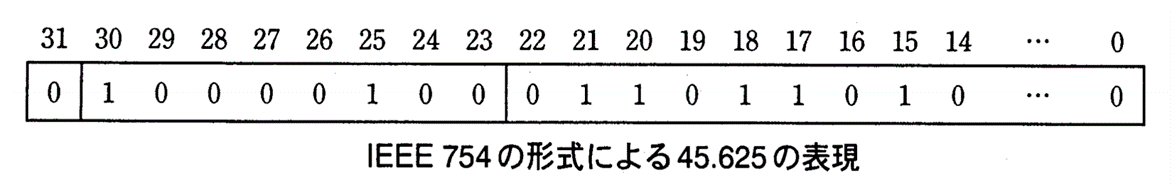 具体例２
①　問題

　　　次の二つのＩＥＥＥ７５４の表示形式で表した
　　　　　　　　　　　　　　　　　　　　浮動小数点数を加算せよ。
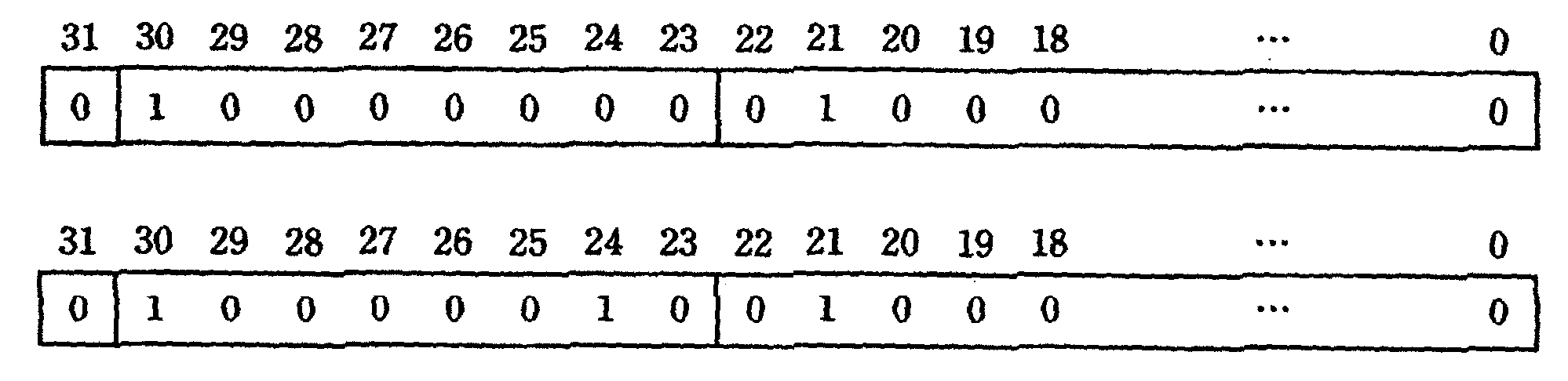 ②　解答解説

　　❶　両者の指数部が
　　　　１０００００００と１０００００１０であり、
　　　　　　　　　　加算の前に指数部の調整が必要である。
　　❷　両者の指数を１０００００１０に調整する。
　　❸　前者の仮数は１.０１０００から
　　　　　　　　　　指数調整して０.０１０１０００
　　❹　後者の仮数は１.０１０００００
　　❺　両者を加算すると１.１００１０００となる。
　　❻　結果の浮動小数点数の表示は、次のようになる。
　　　　　　　０１０００００１０１００１００００…０００